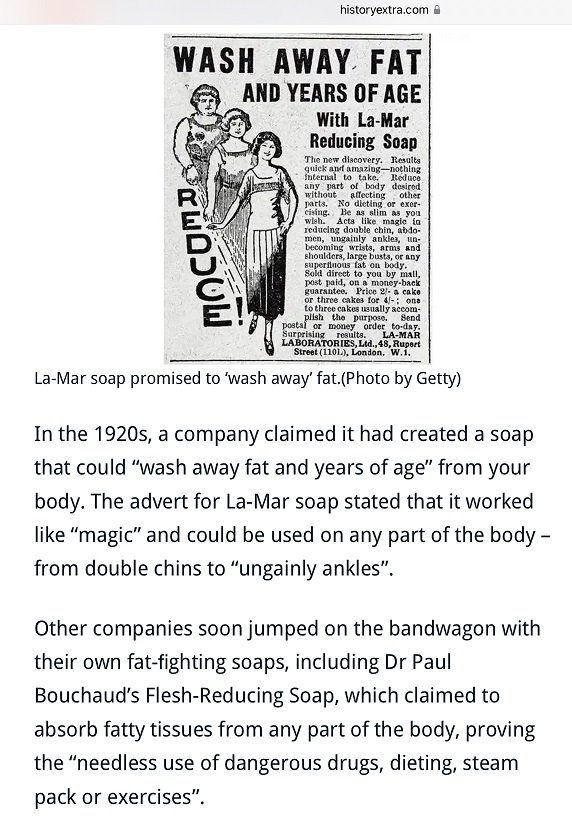 A history of some strange ideas
Illness
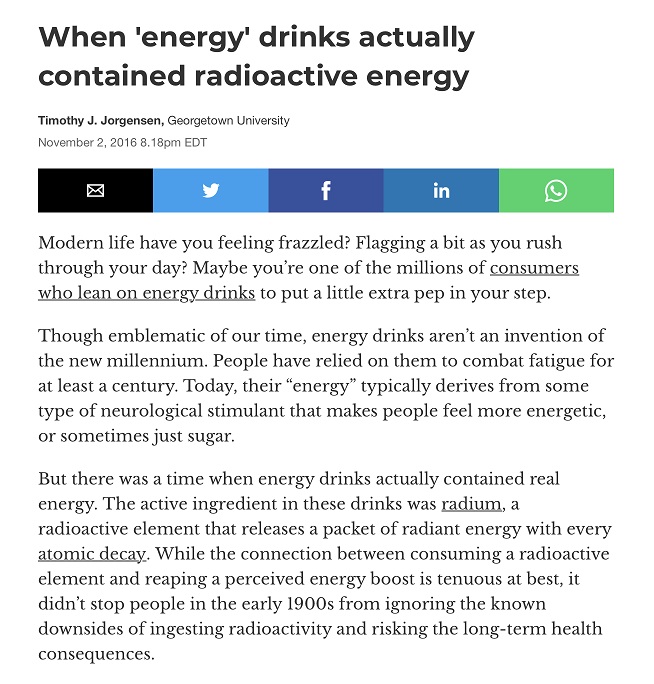 For Jones, magnetism was another term for hypnotherapy
Predicting the world
Your real horoscope
Updated version of horoscopes – fake personality tests & psychics
Conspiracy theories
The Illuminati, QAnon, and the Jewish conspiracy
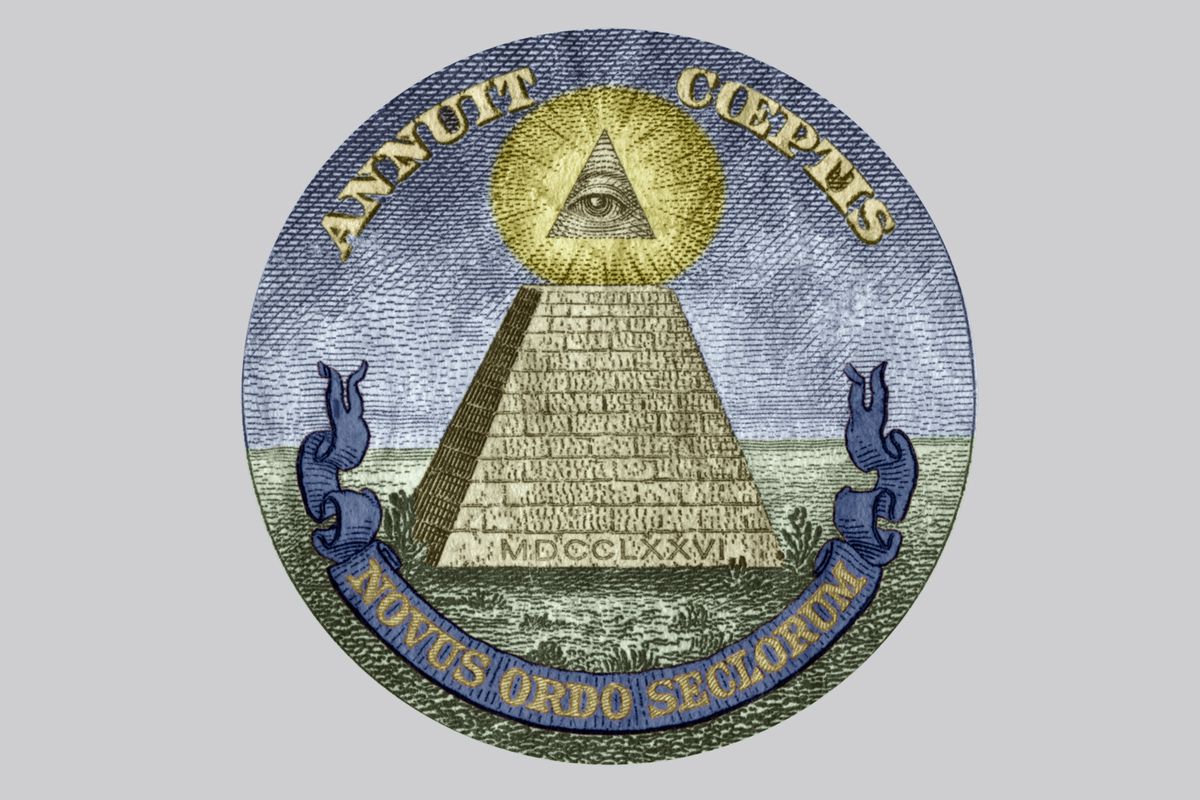 Conspiracy and related theories
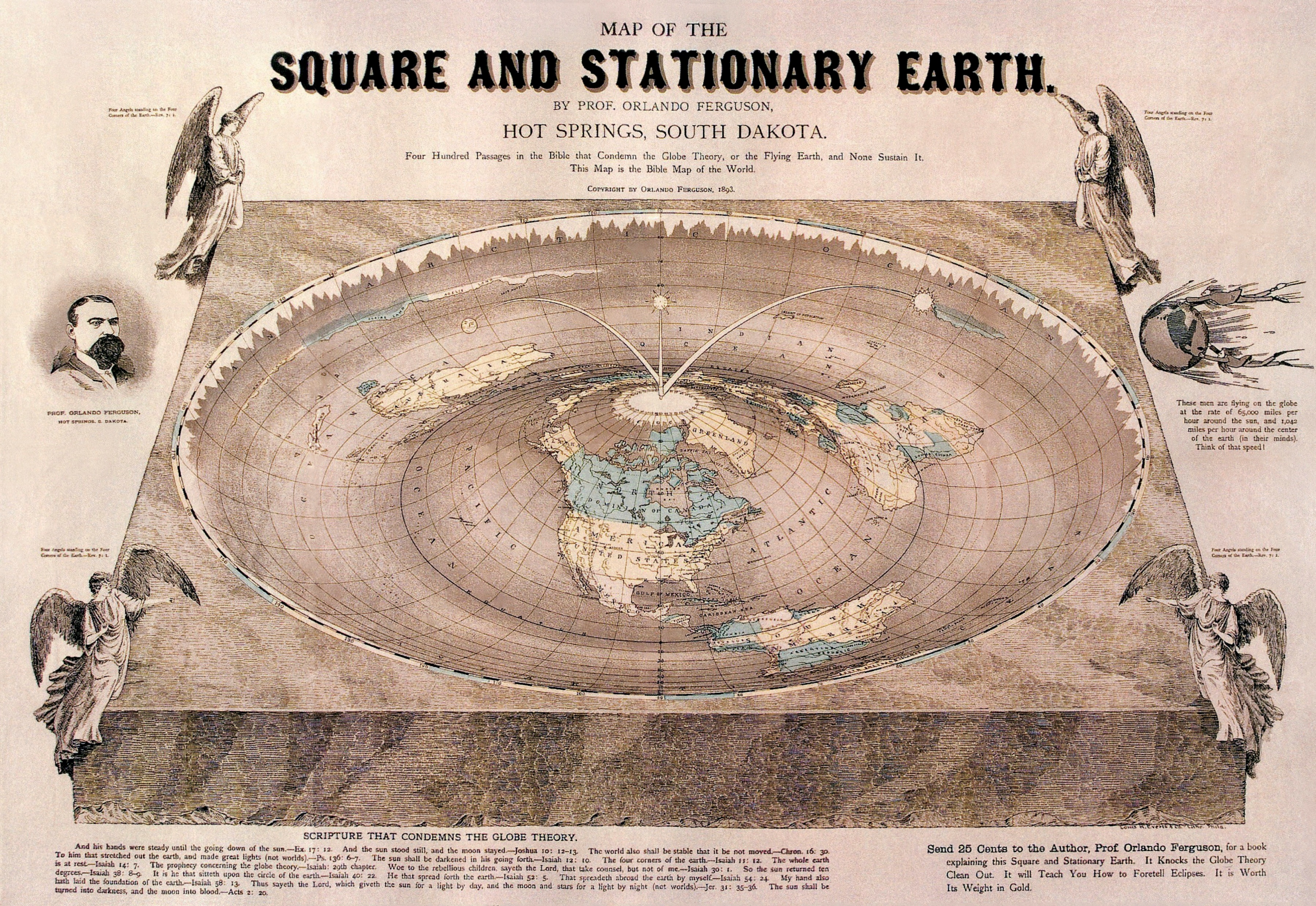 The earth is flat.
Source: Mouallem